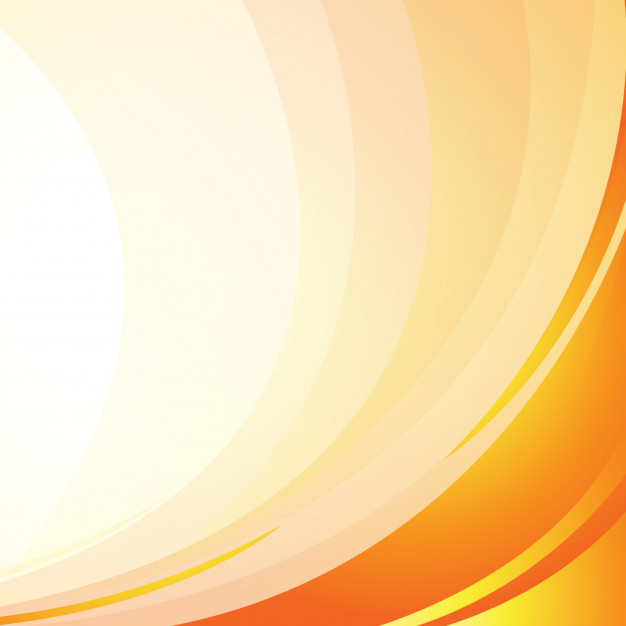 Тема собрания
«Мудрость  родительской  любви»
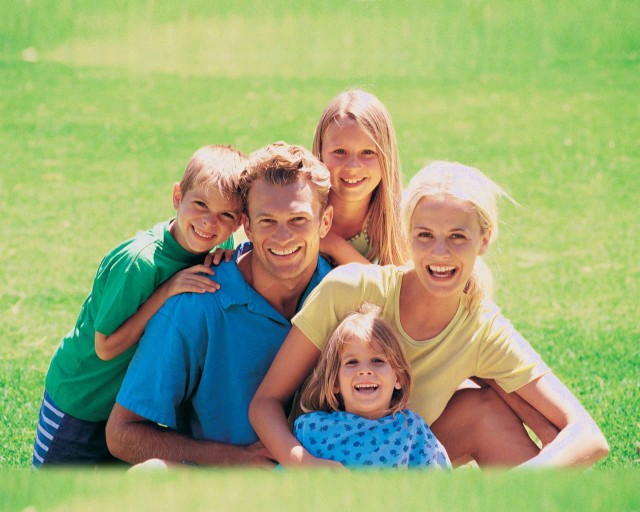 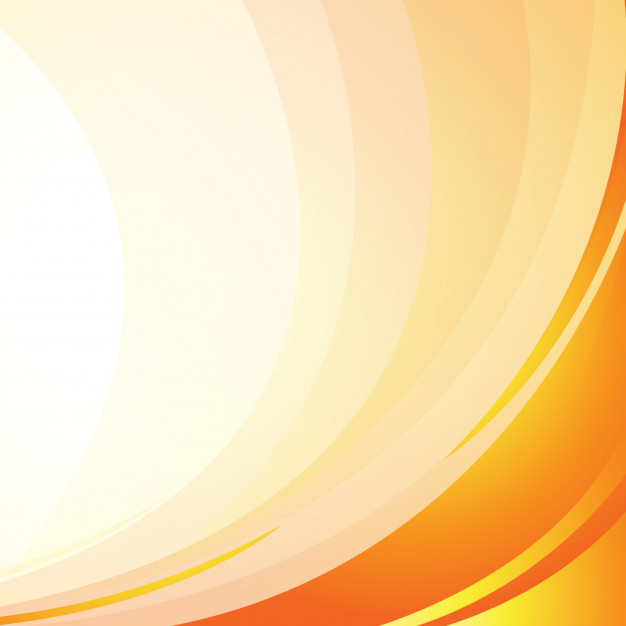 Любите ли вы своего ребёнка?
Как мы любим?
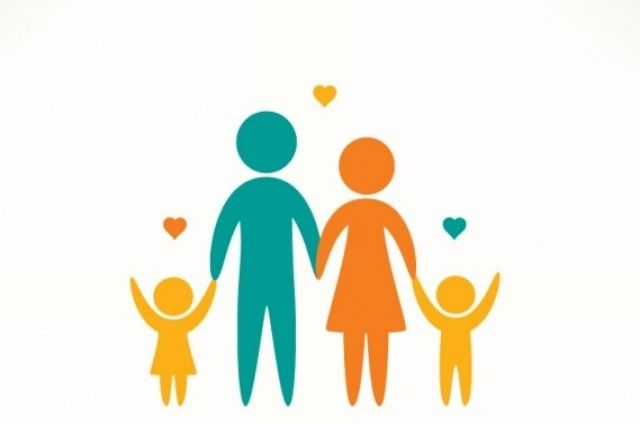 Умеем ли мы любить?
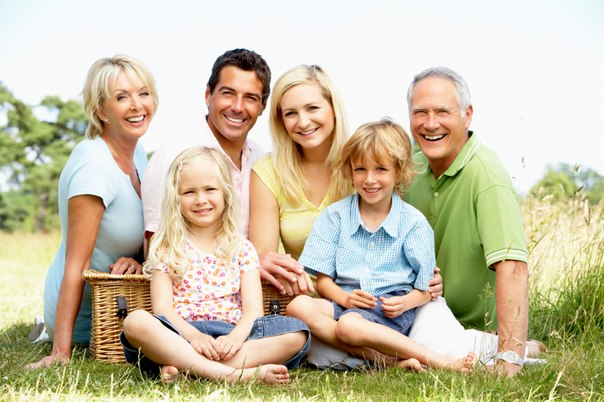 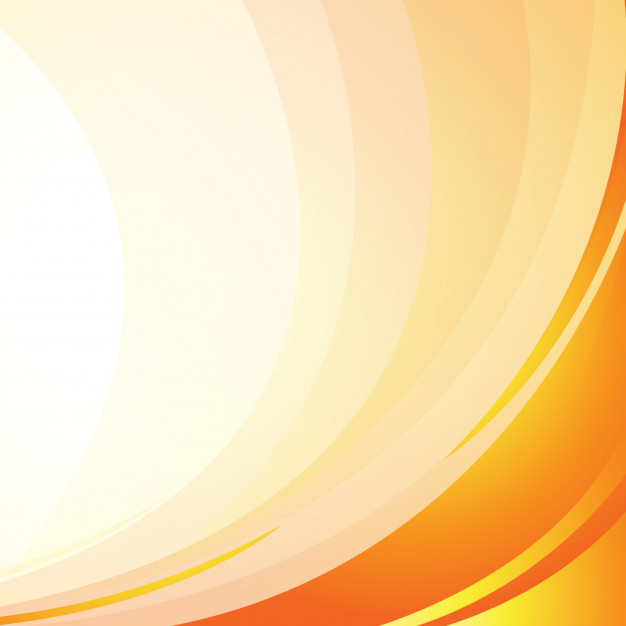 Для ребёнка самое главное – 
чтобы его любили таким, какой он есть!
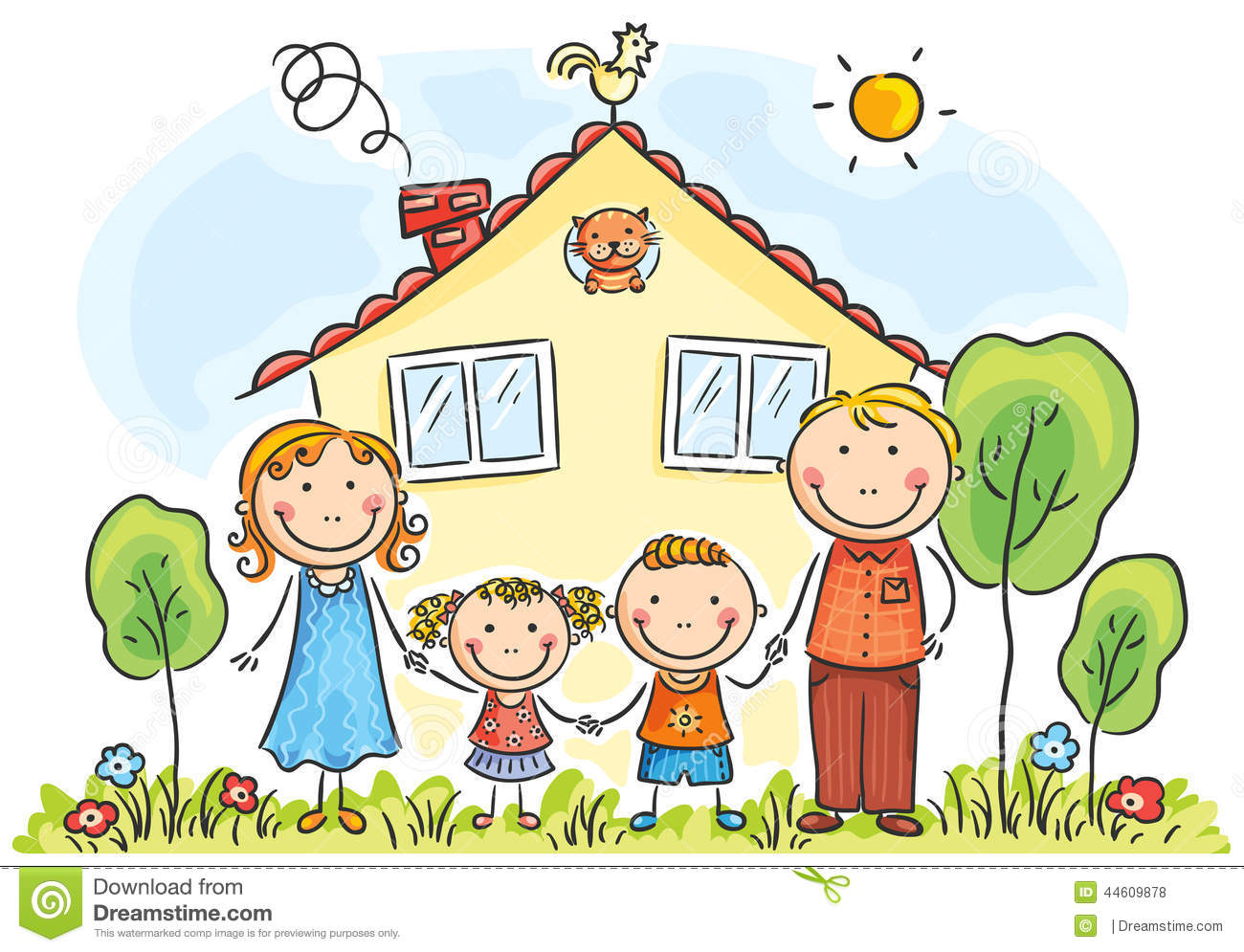 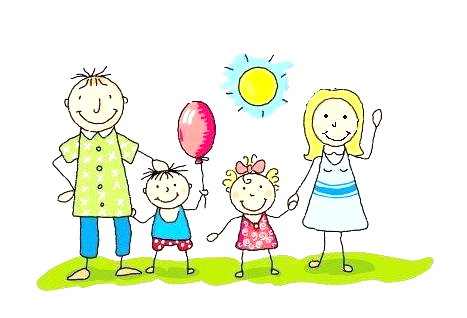 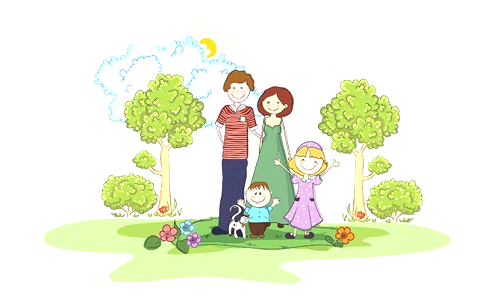 Родители, должны любить своих детей, без каких-либо на то условий, просто так, безусловно.
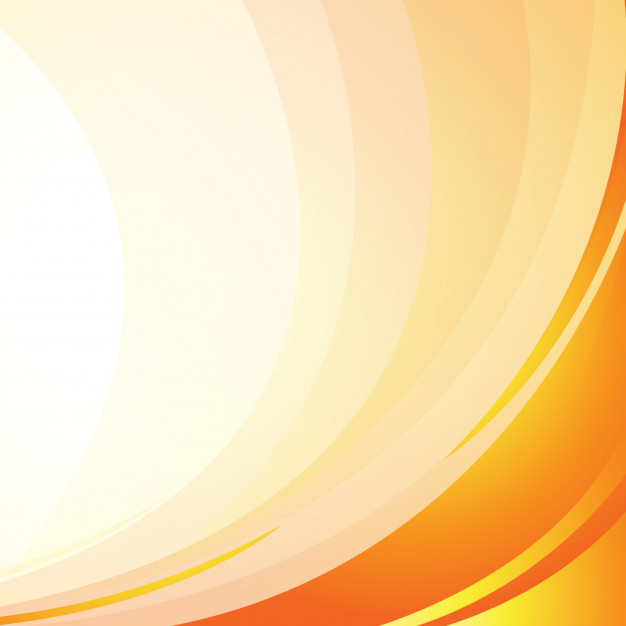 Способы выражения любви:
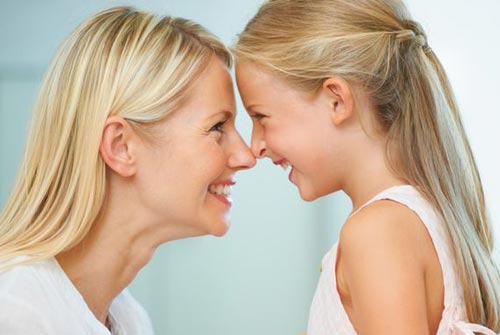 контакт глаз
физический контакт
пристальное внимание
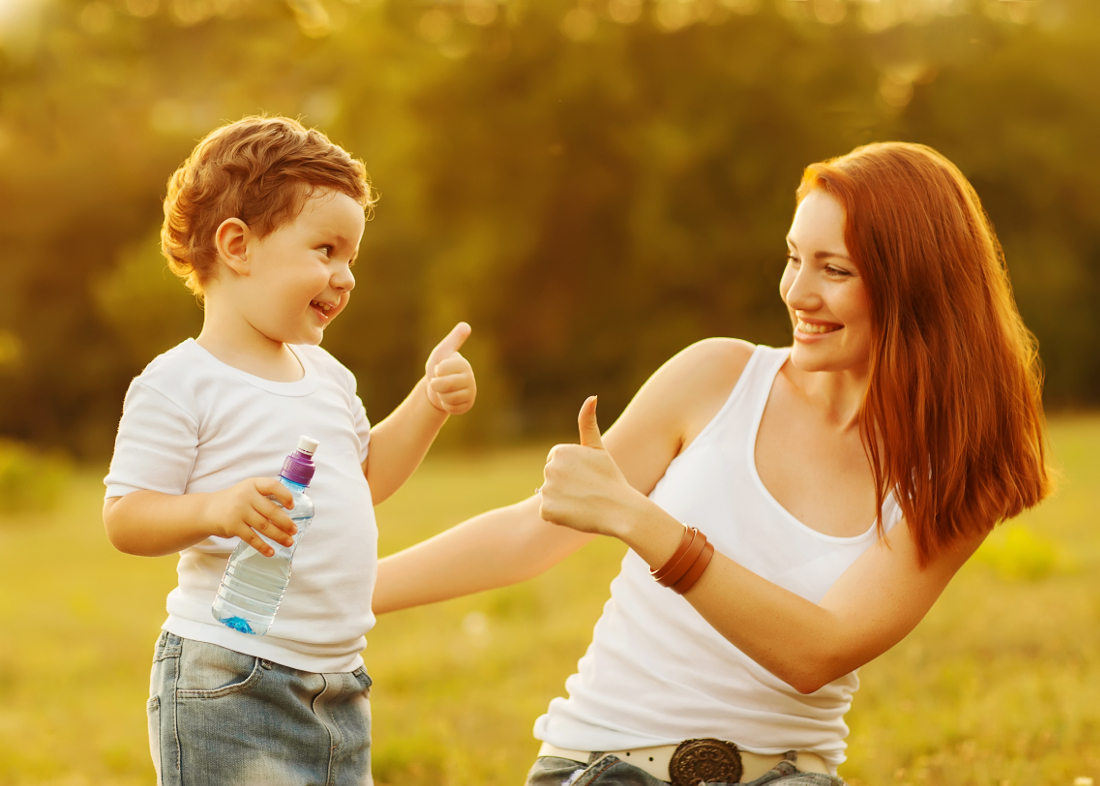 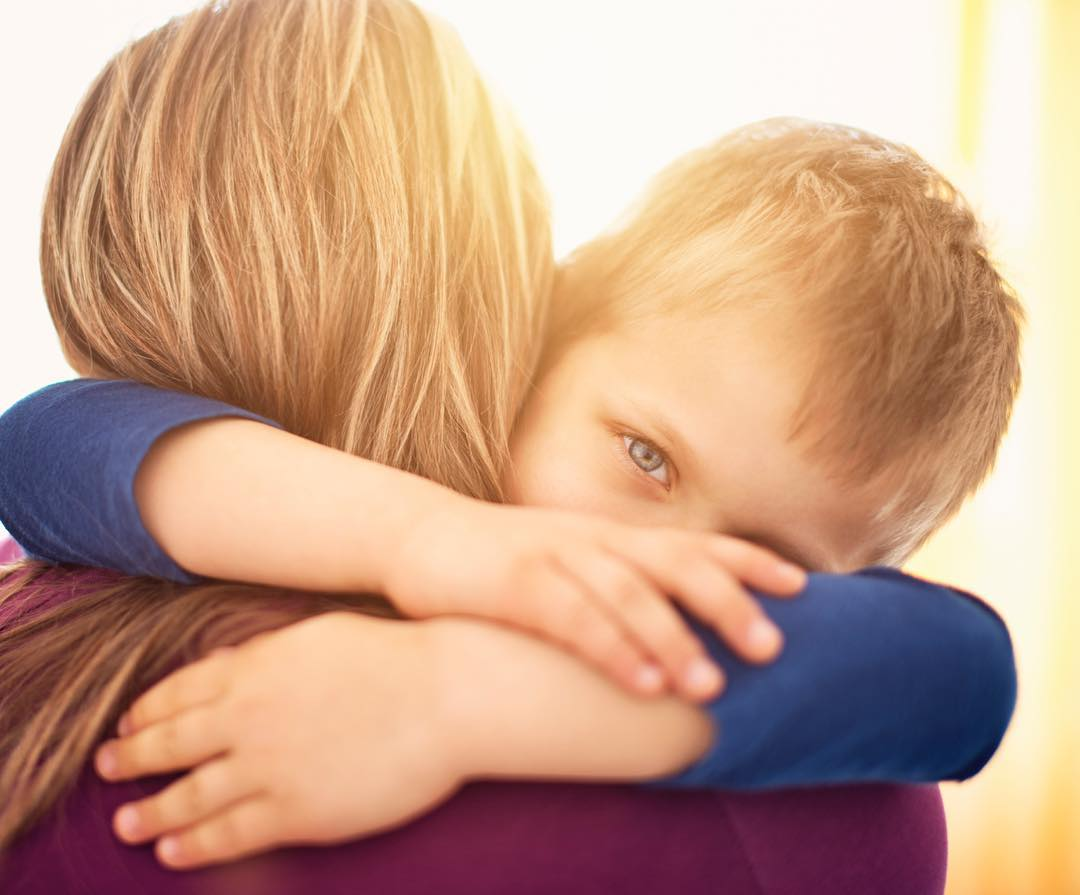 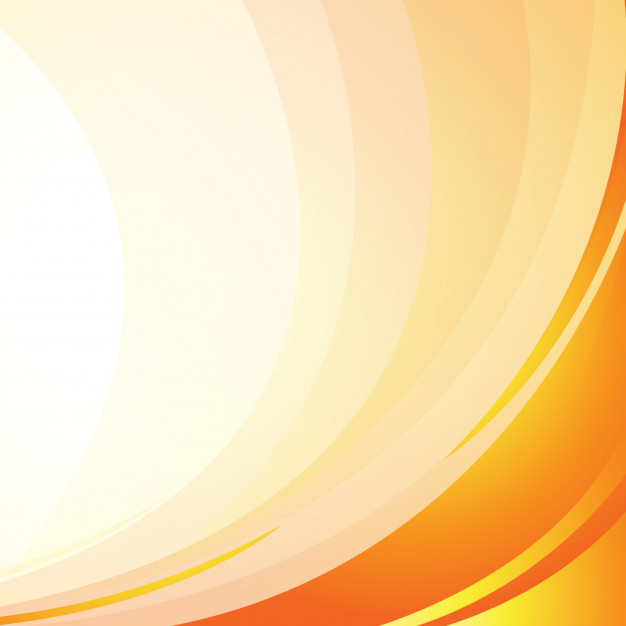 Типы родительской любви:
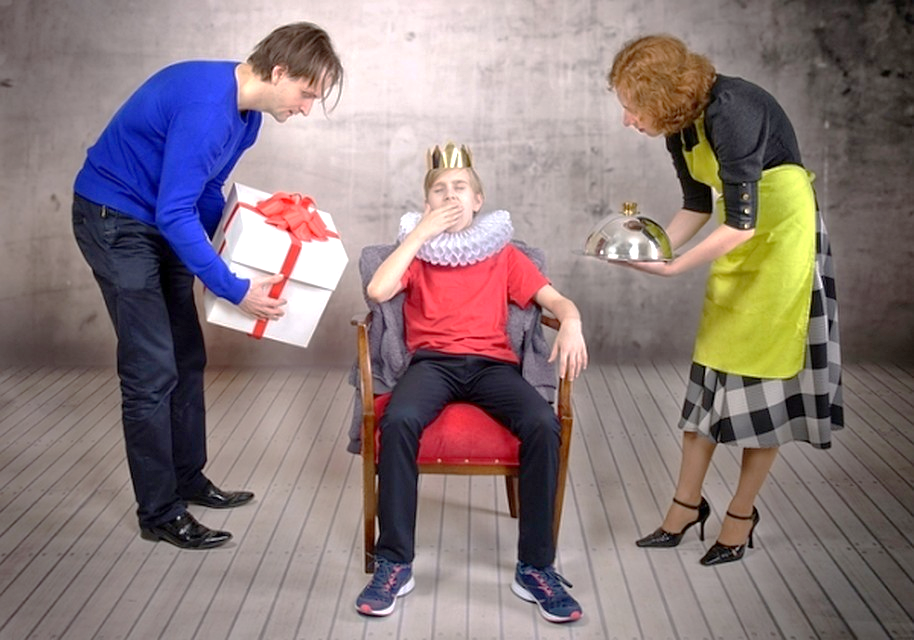 любовь УМИЛЕНИЯ
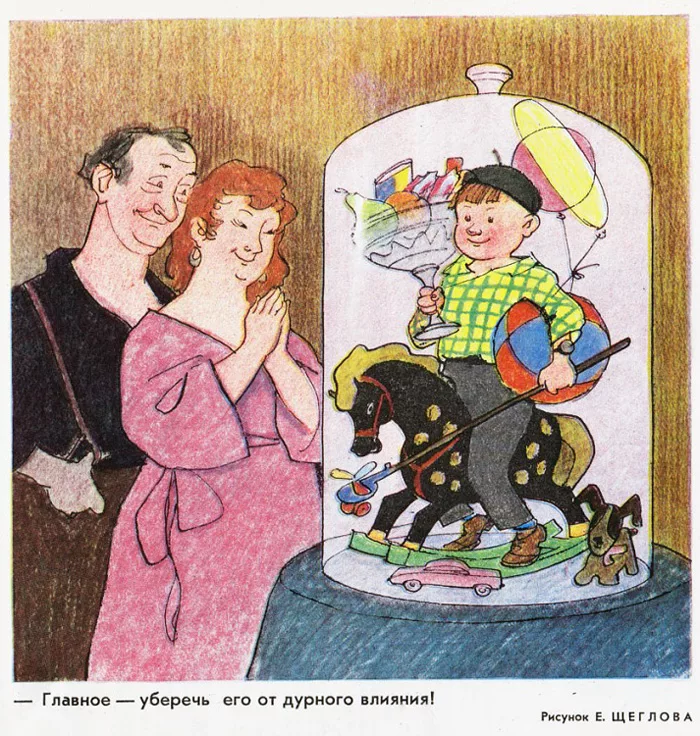 Это инстинктивная, неразумная, иногда наивная любовь. Ребёнок не знает своего долга перед родителями, не умеет трудиться. Он не видит других людей с их желаниями и потребностями. У таких детей твёрдо складывается убеждение, что он приносит счастье, радость родителям и людям уже тем, что он просто живёт на свете.
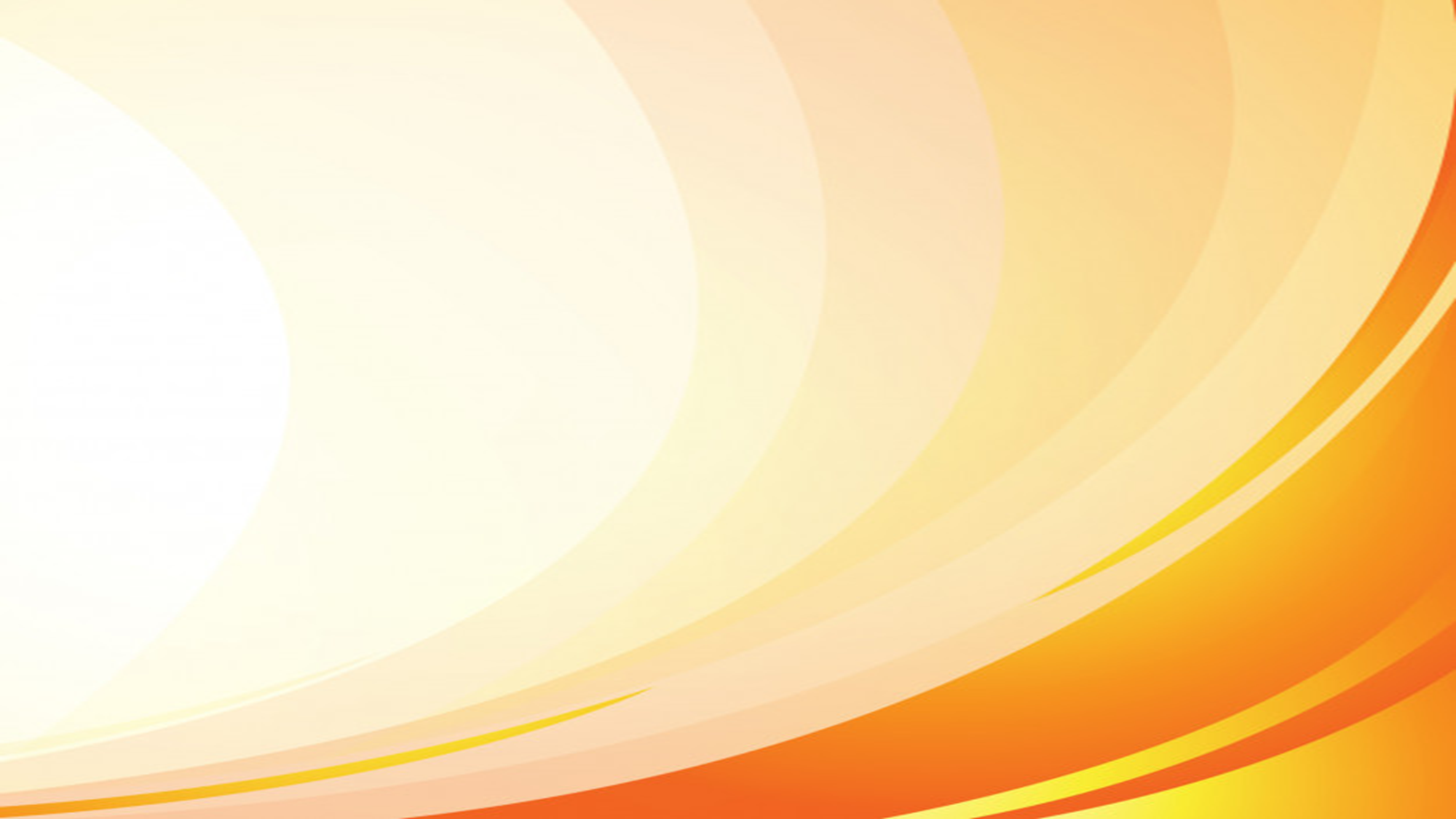 Типы родительской любви:
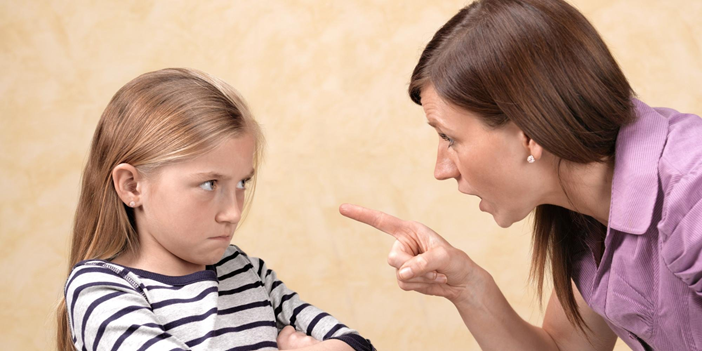 ДЕСПОТИЧЕСКАЯ любовь
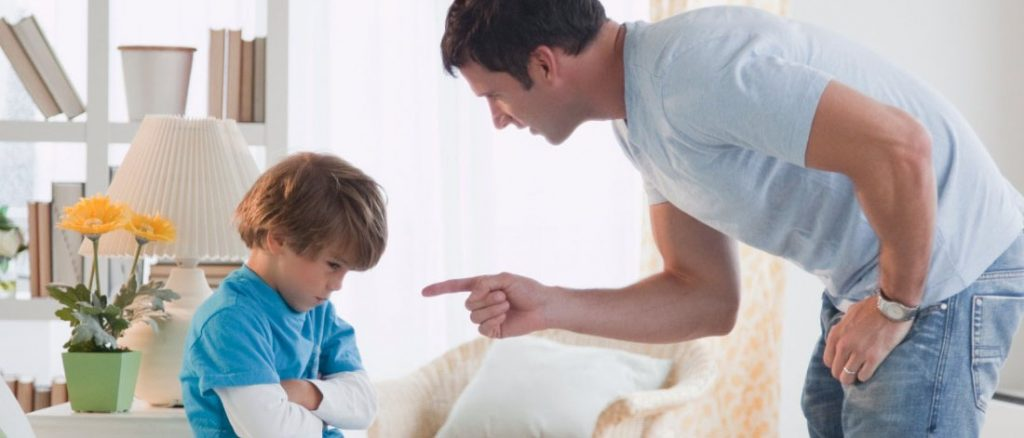 У ребёнка с малых лет извращается представление о добром начале в человеке, он перестаёт верить в человека и человечность.
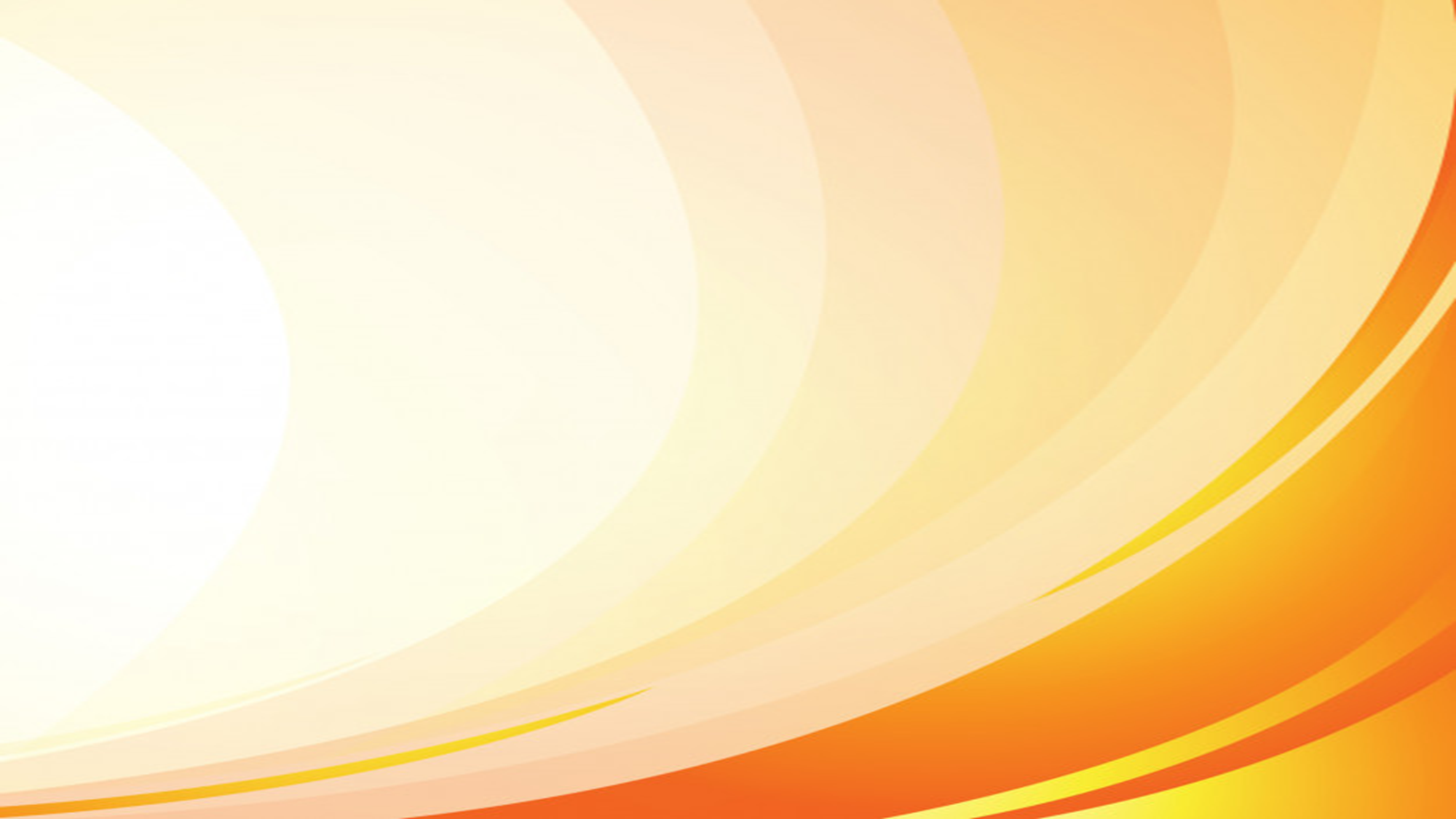 Типы родительской любви:
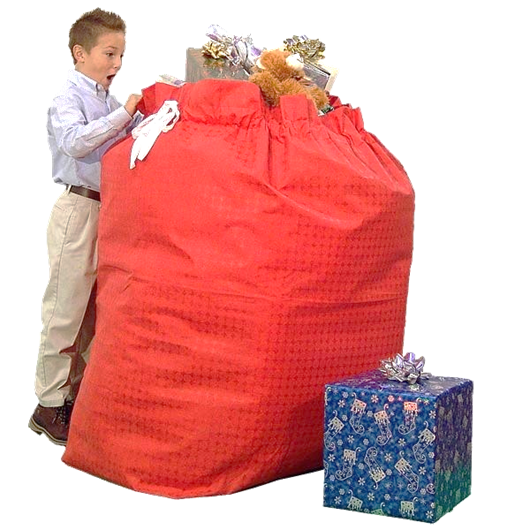 любовь ОТКУПА
Родители видят свой долг  только в обеспечении всех материальных потребностей ребёнка. В семье царит атмосфера духовной пустоты.
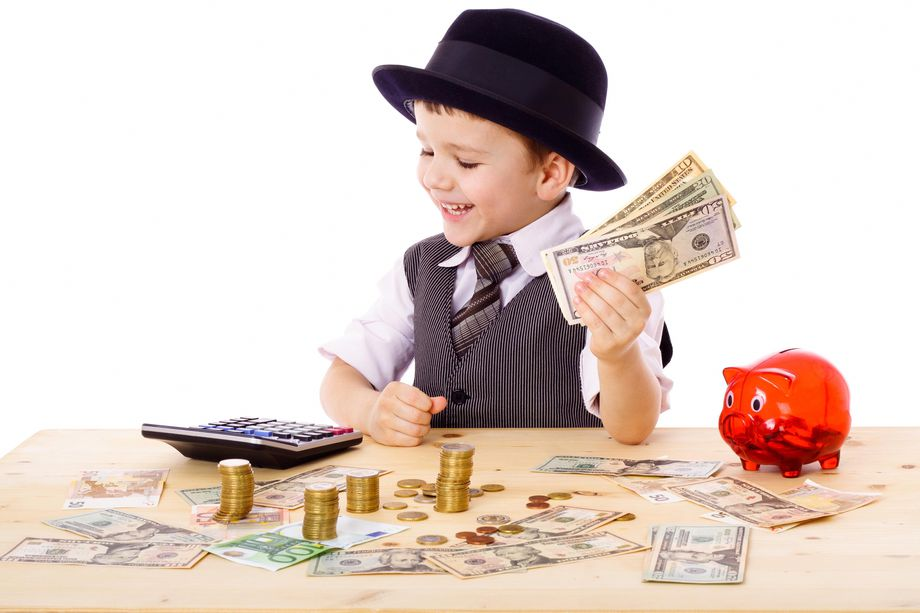 Ребёнку будут совершенно незнакомы сострадание, милосердие. Став взрослыми и строя свои взаимоотношения с другими людьми, дети 
будут выбирать ложные ценности 
(деньги, материальные блага).
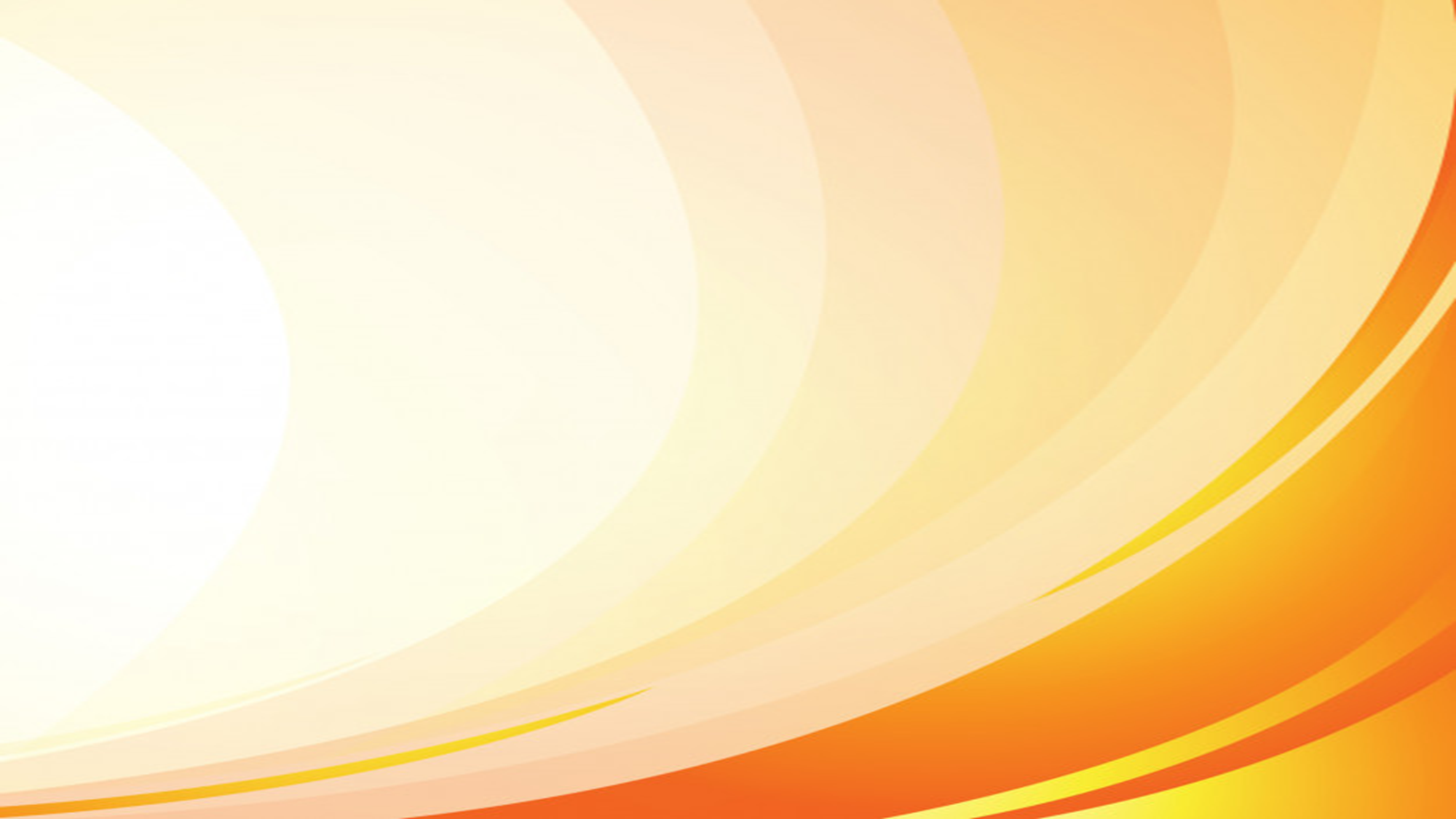 Какой же должна быть подлинная 
родительская любовь?
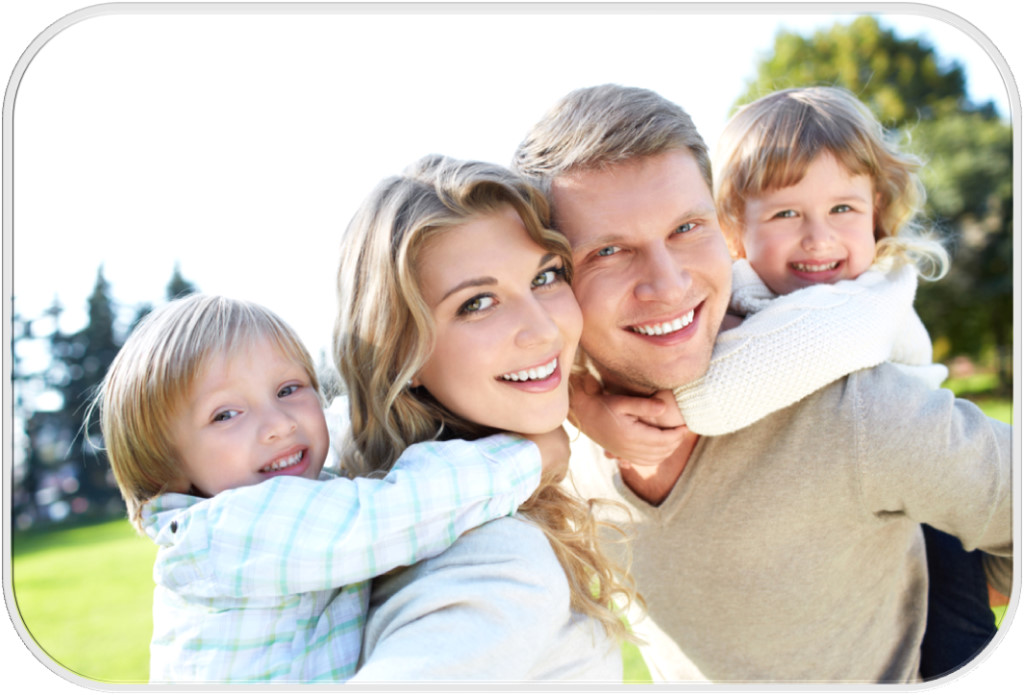 Социологи установили, что на воспитание детей у мамы и папы остается ежедневно
всего лишь 17минут.
Подумайте, что вы можете  дать своему ребенку за это время?
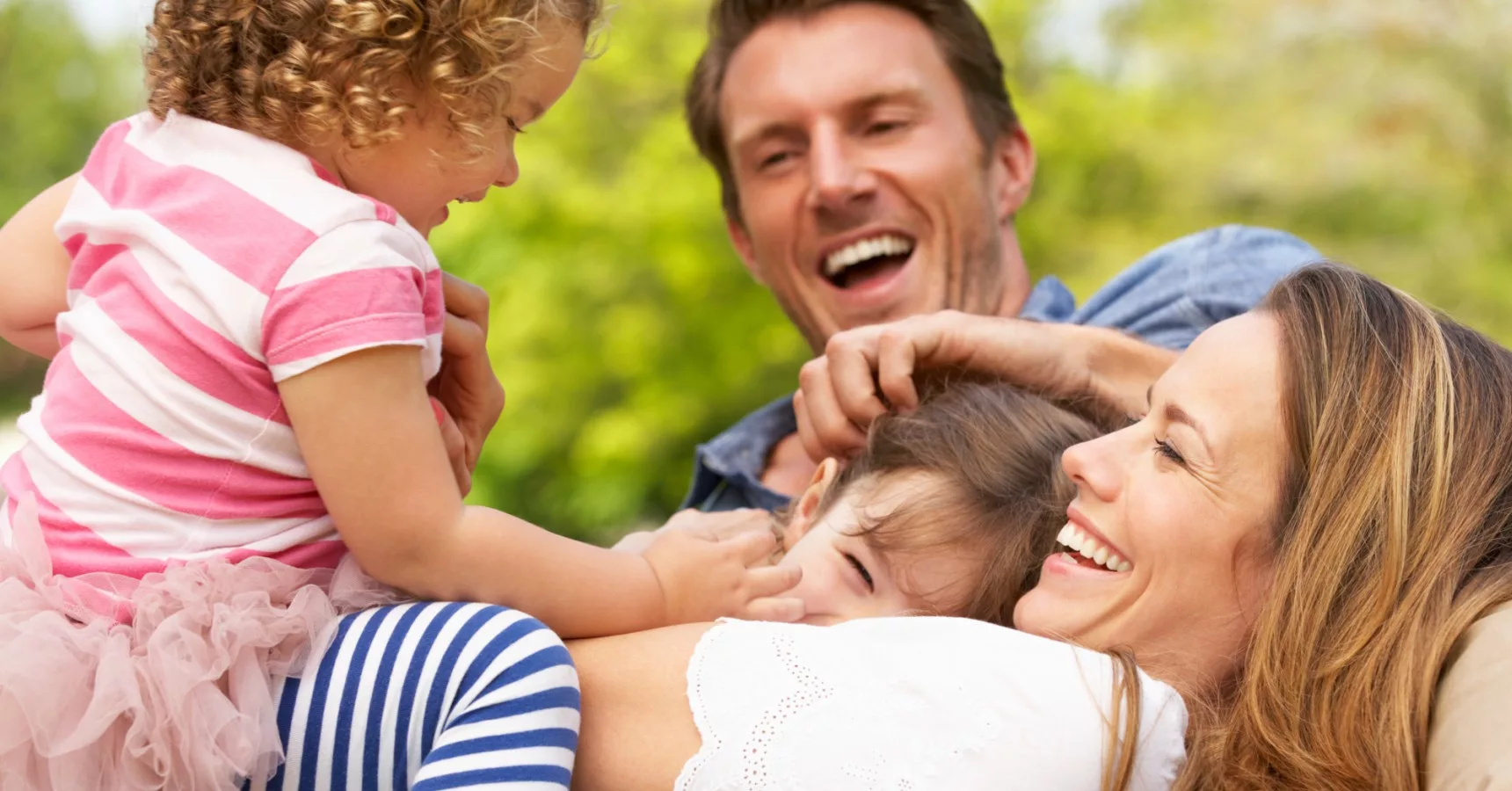 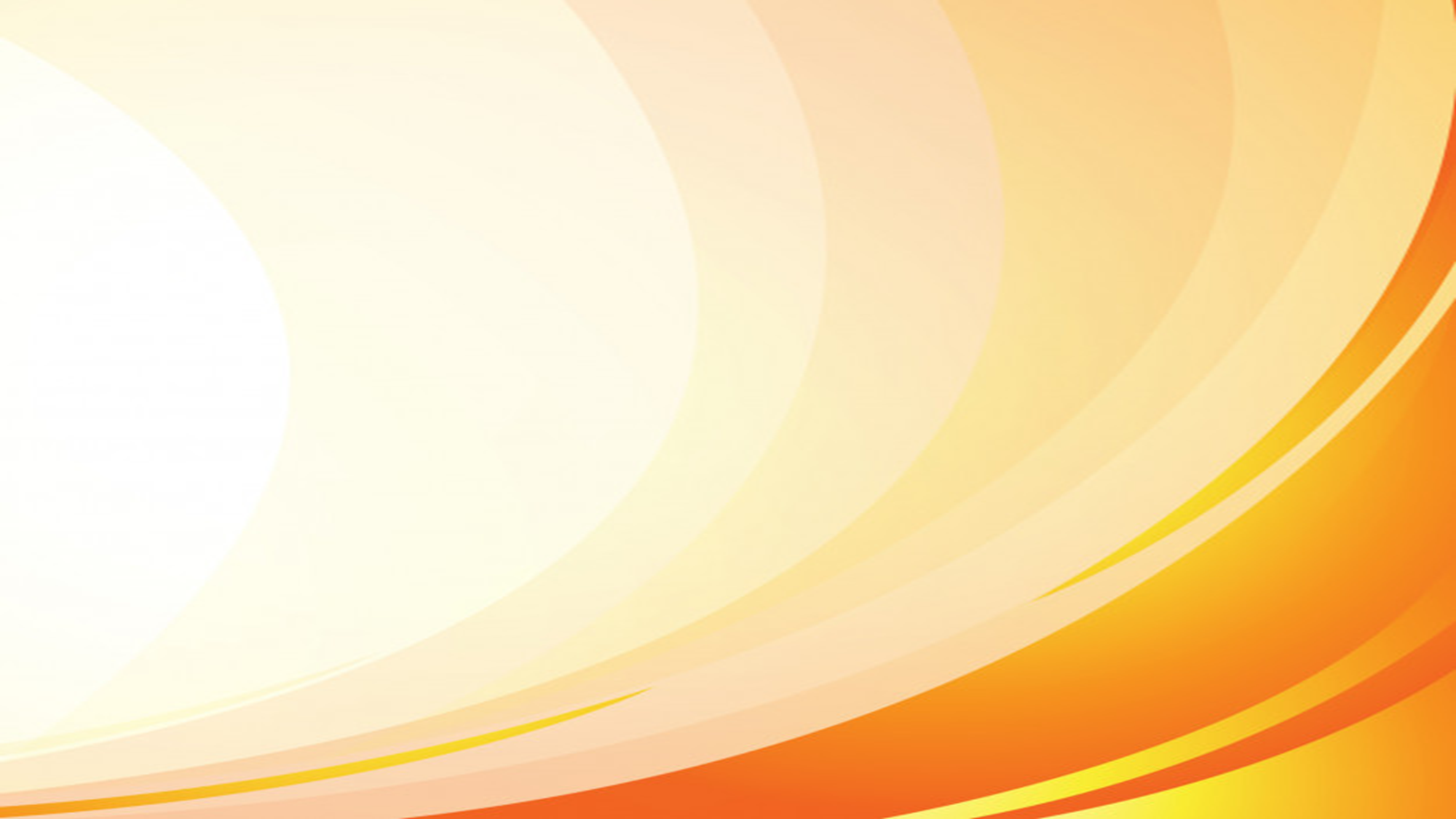 Типичные ошибки
1. Обещание больше не любить.
2. Безразличие.
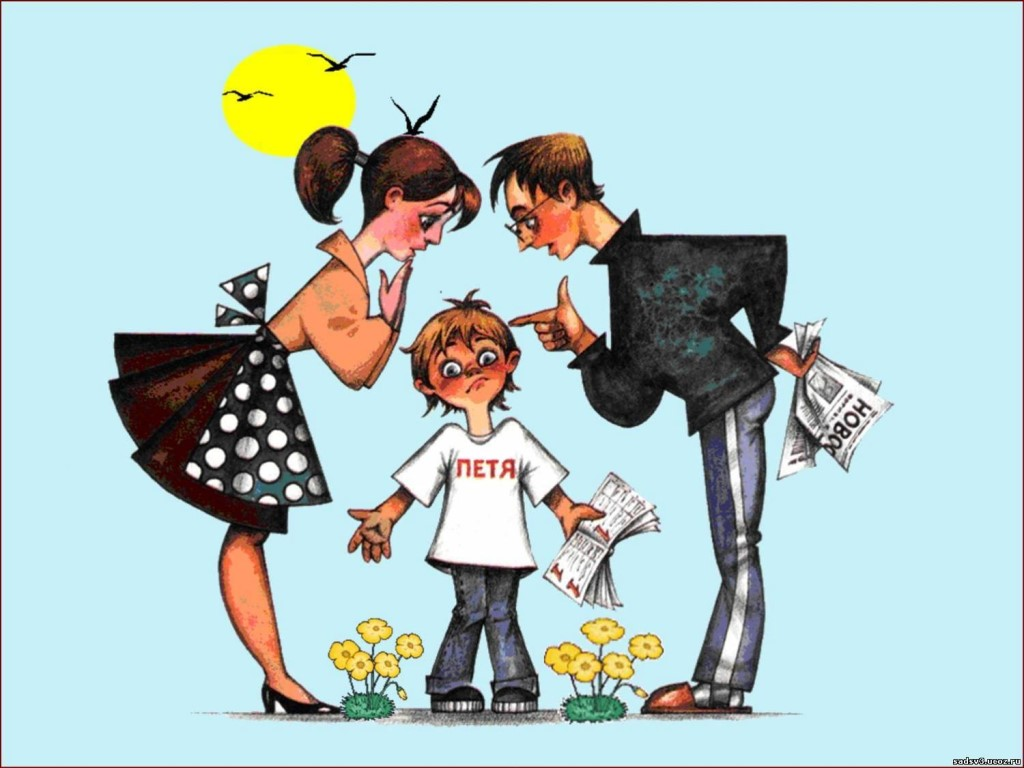 3. Слишком много строгости.
4. Детей надо баловать.
5. Навязанная роль.
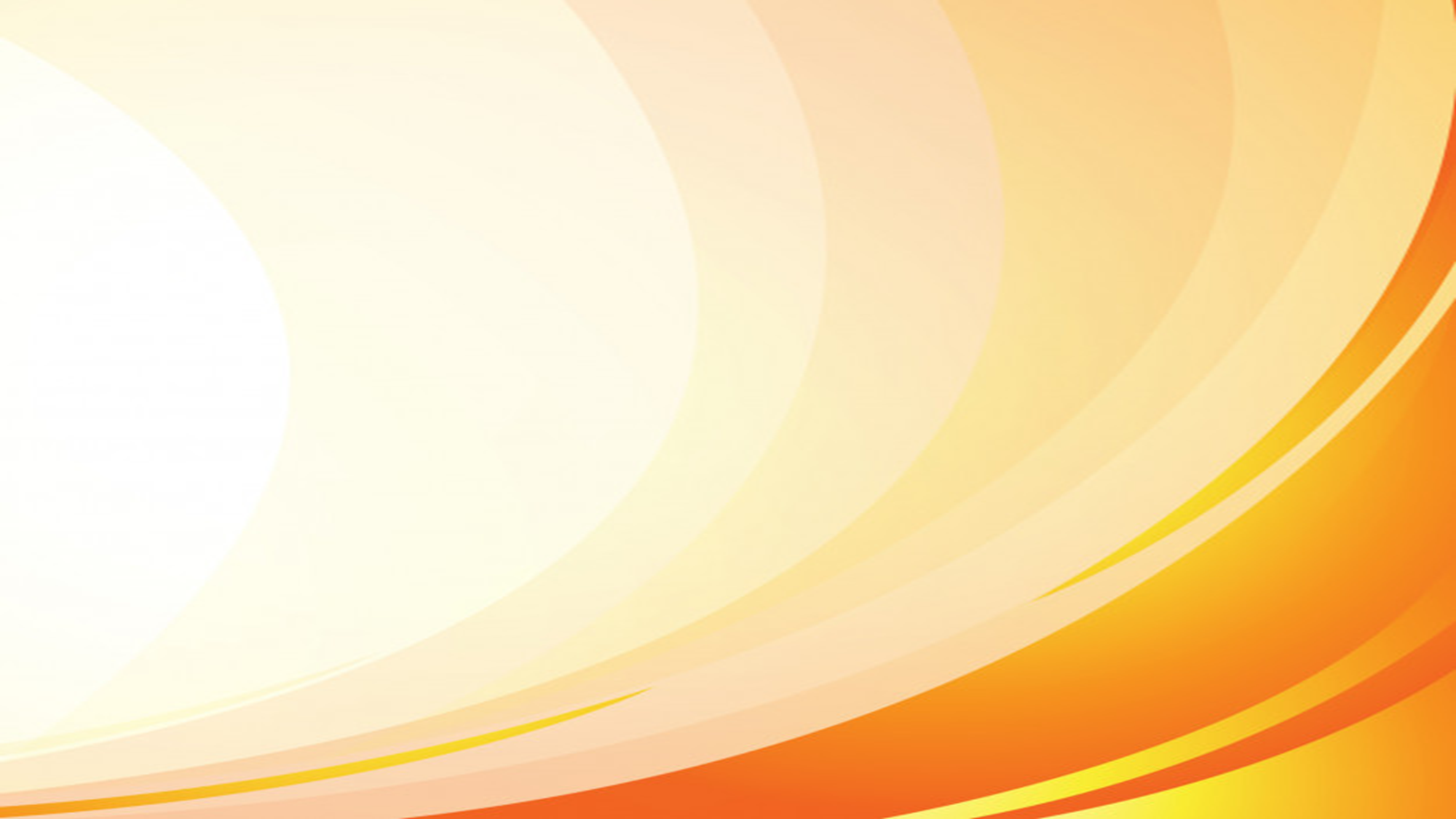 «Чем я согреваю своего ребёнка, 
как я проявляю к нему свою любовь?»
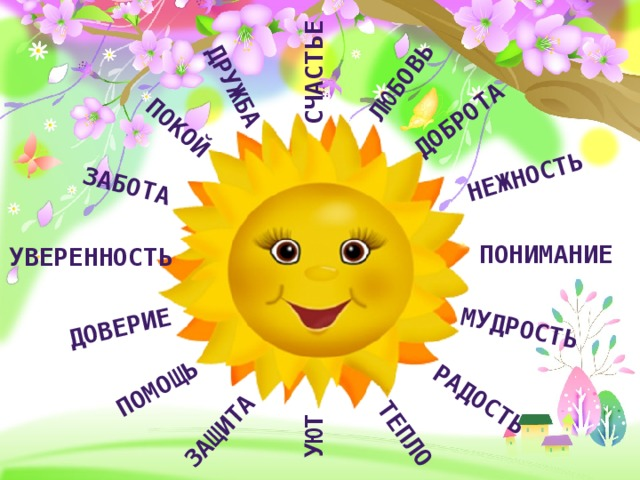 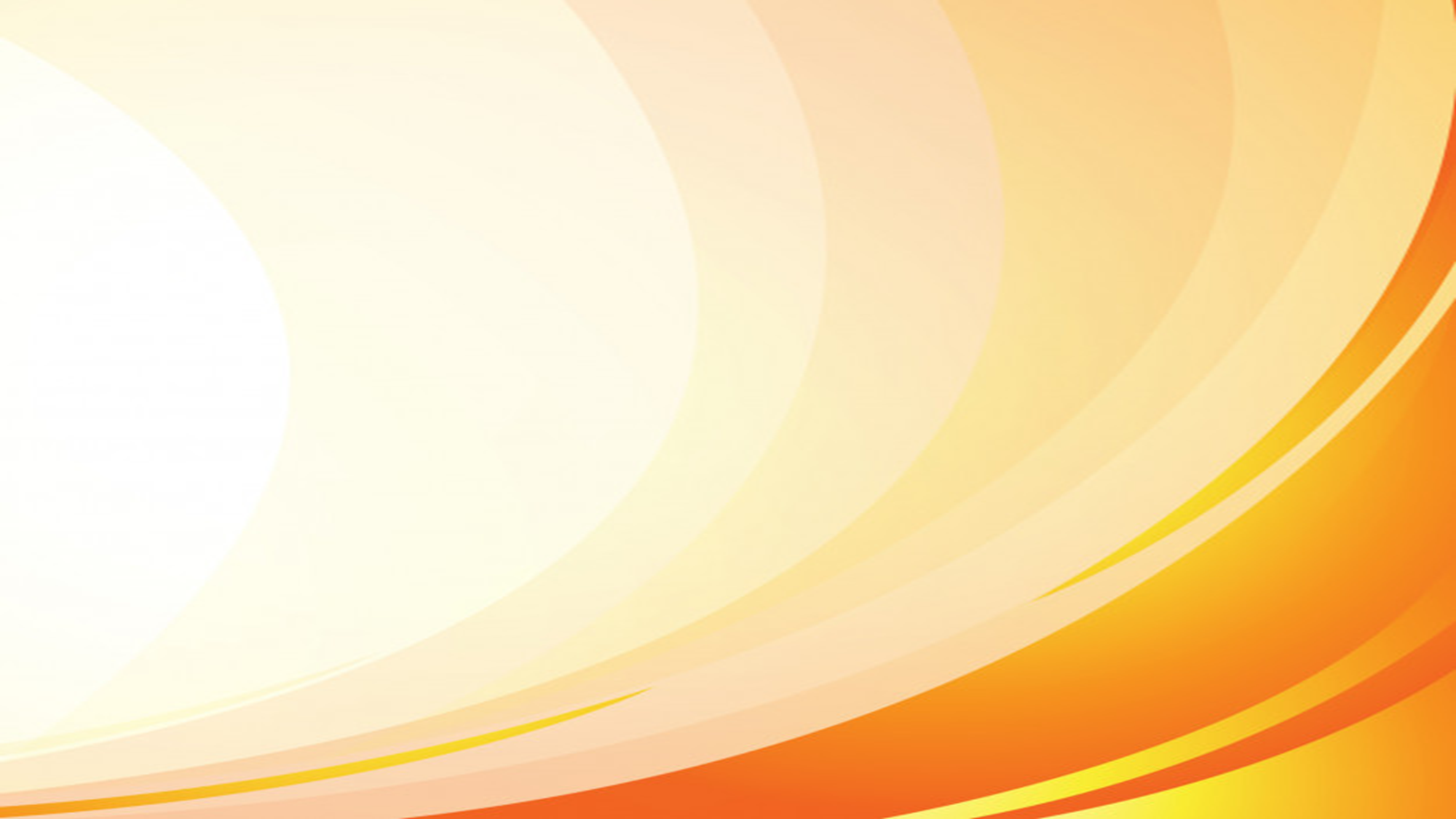 Безусловная любовь не зависит
ни от внешности ребёнка
ни от его достоинств и недостатков
ни от способностей
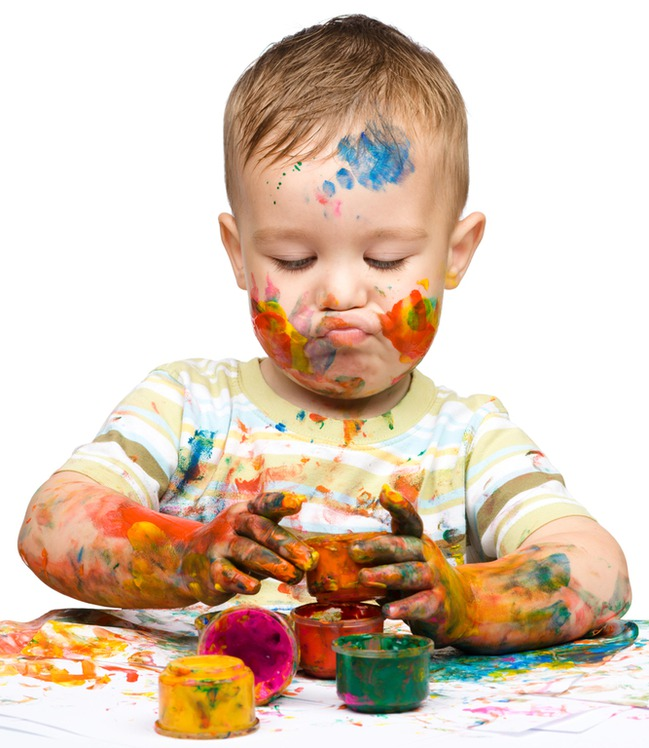 ни от сегодняшнего поведения
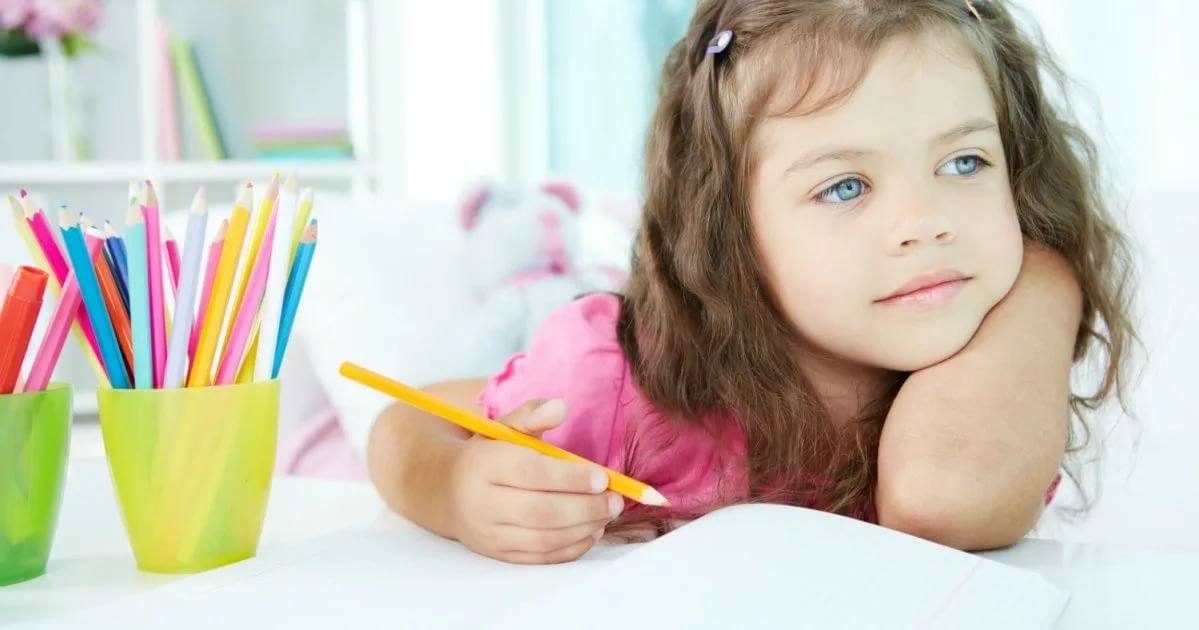 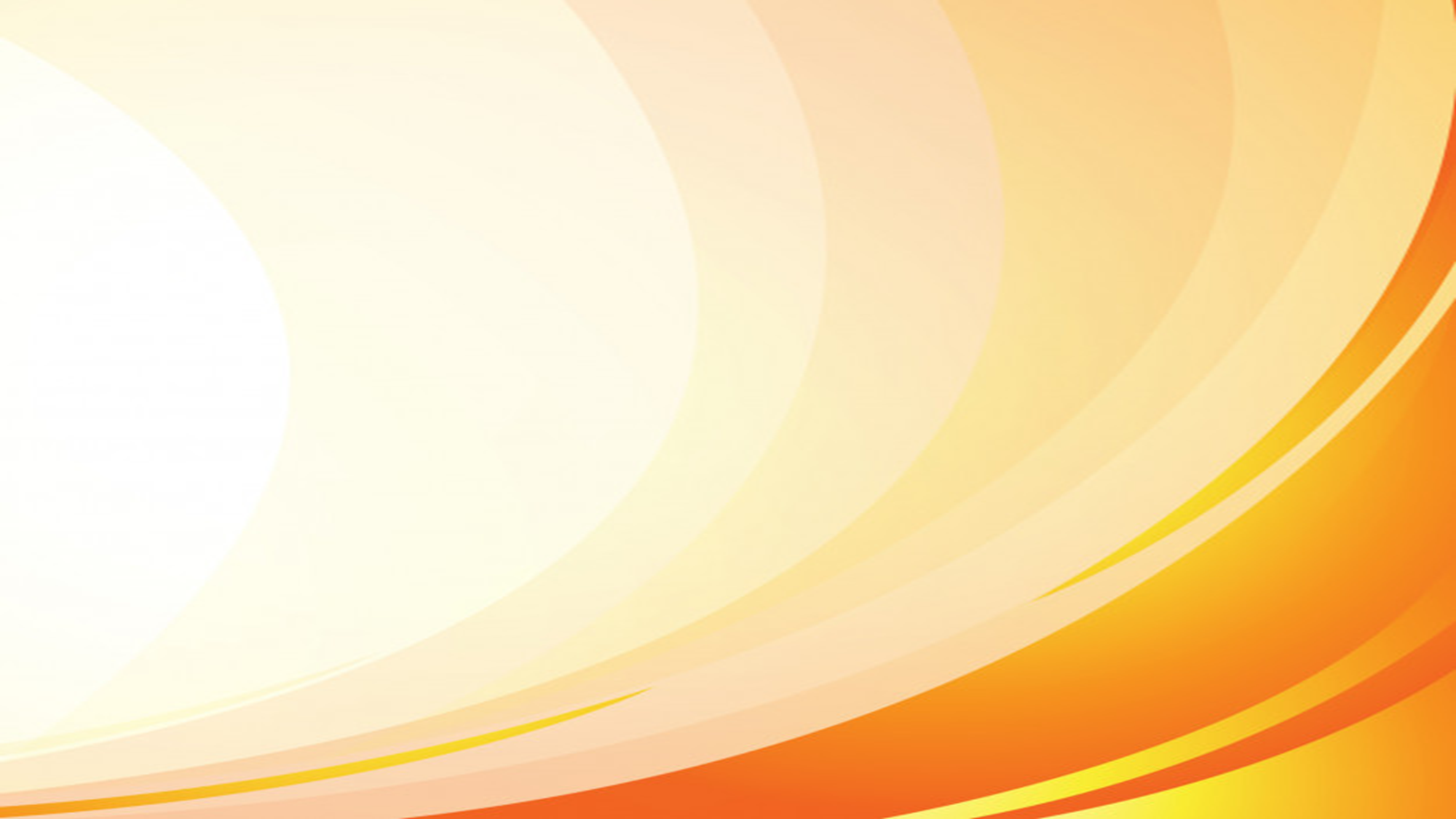 «Я тебя люблю, 
                  мы рядом, 
                                     мы вместе, 
                                                      и мы всё преодолеем»
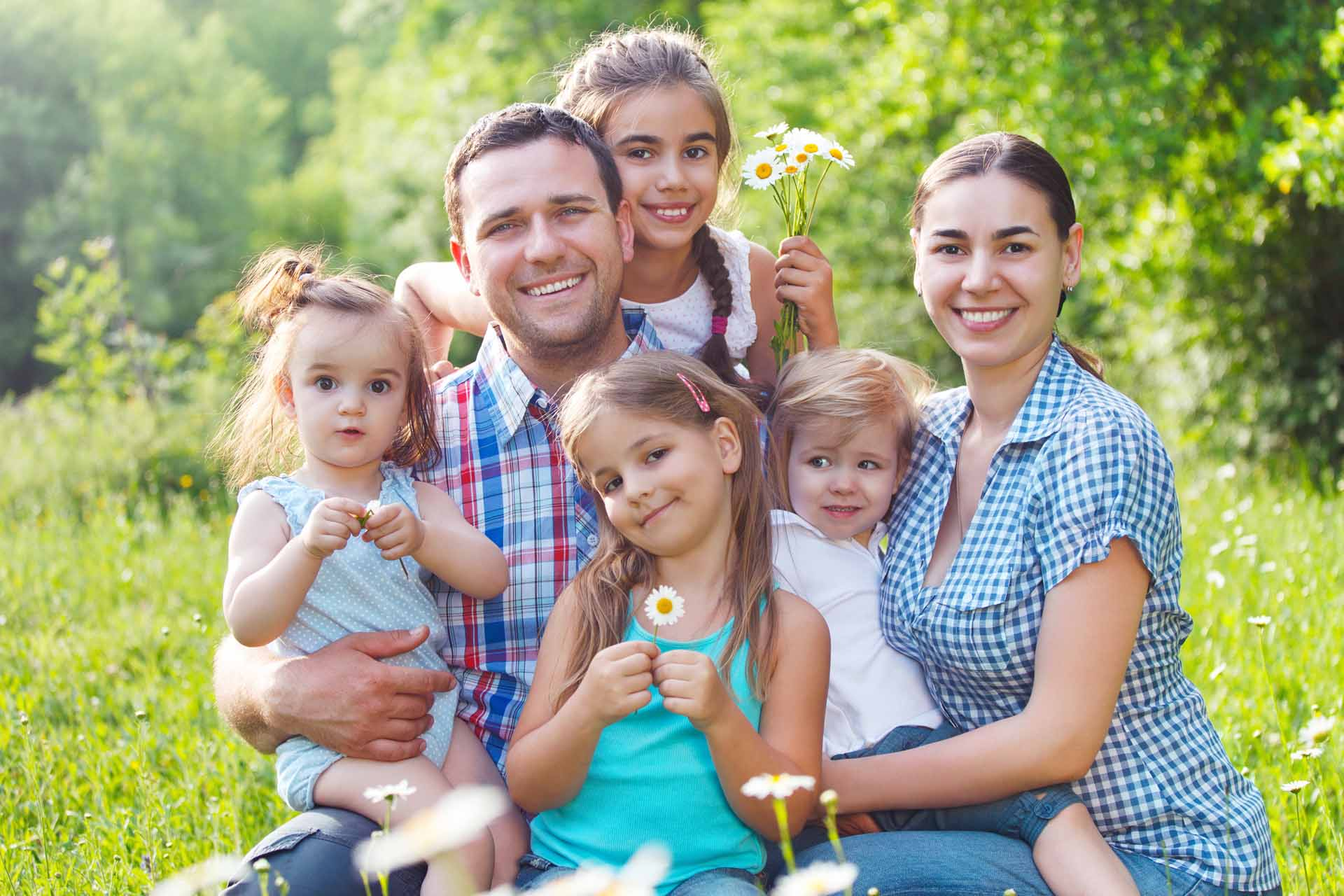